Choque entre dos Mundos
Pedro Golindano; 13-10542
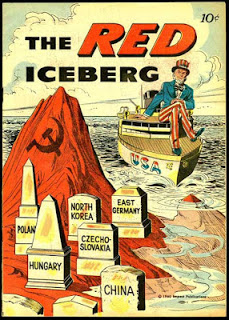 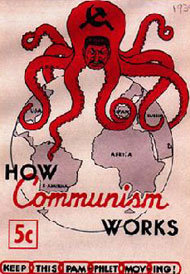 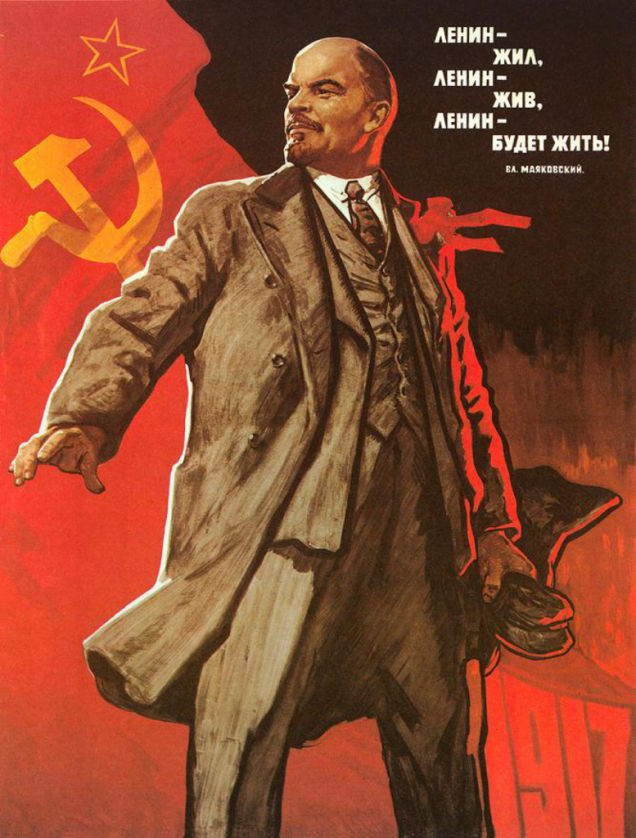 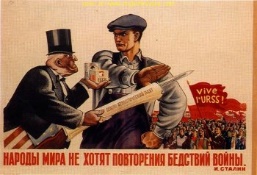 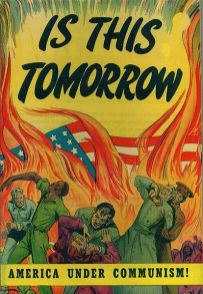 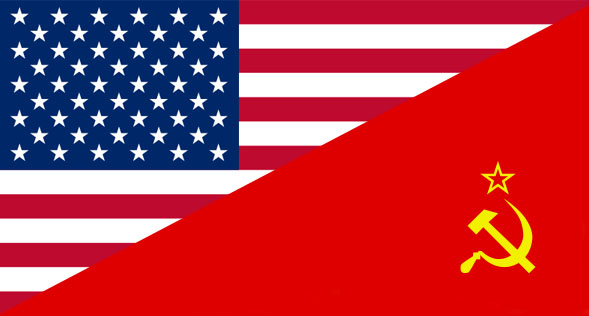 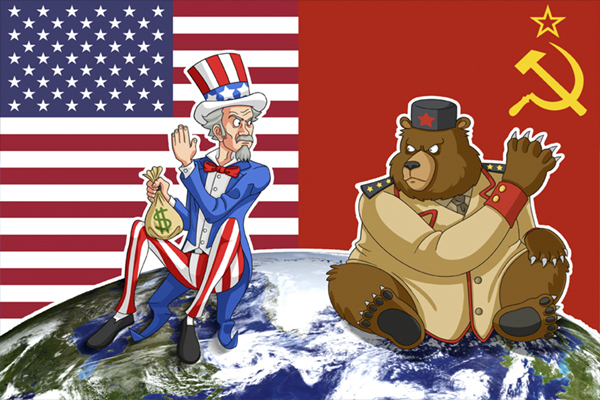 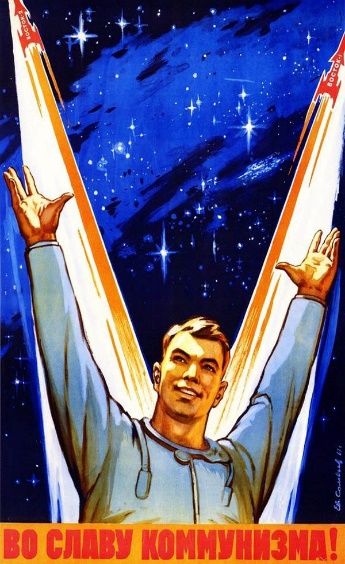 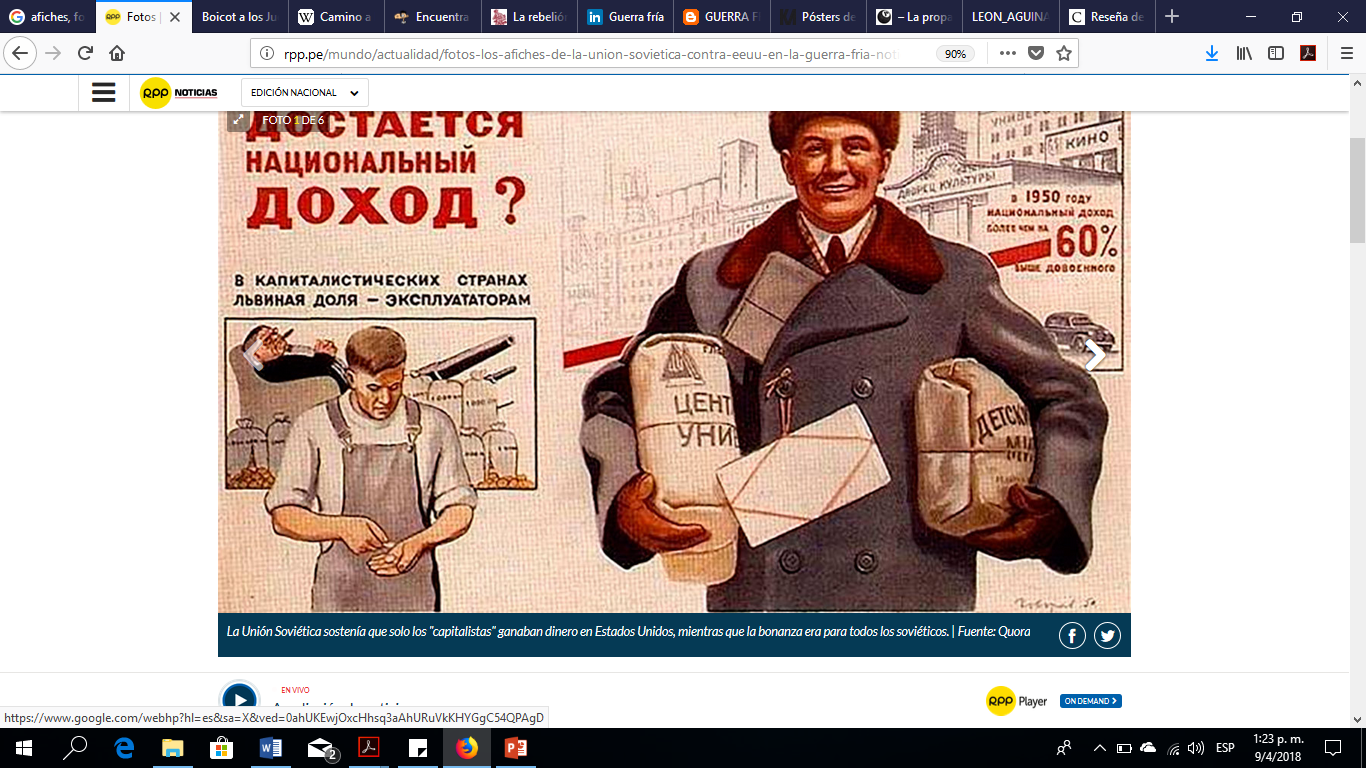 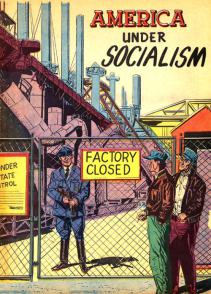 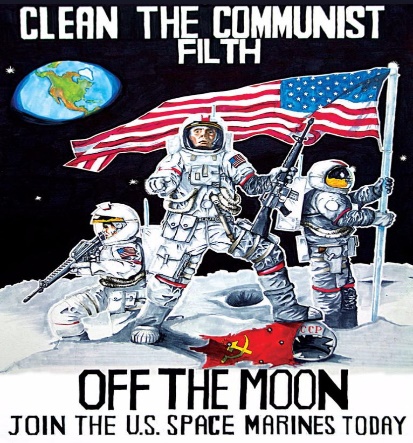 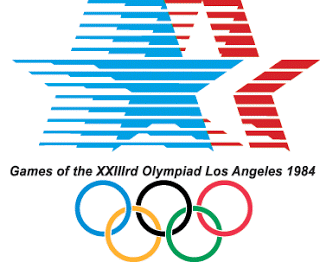 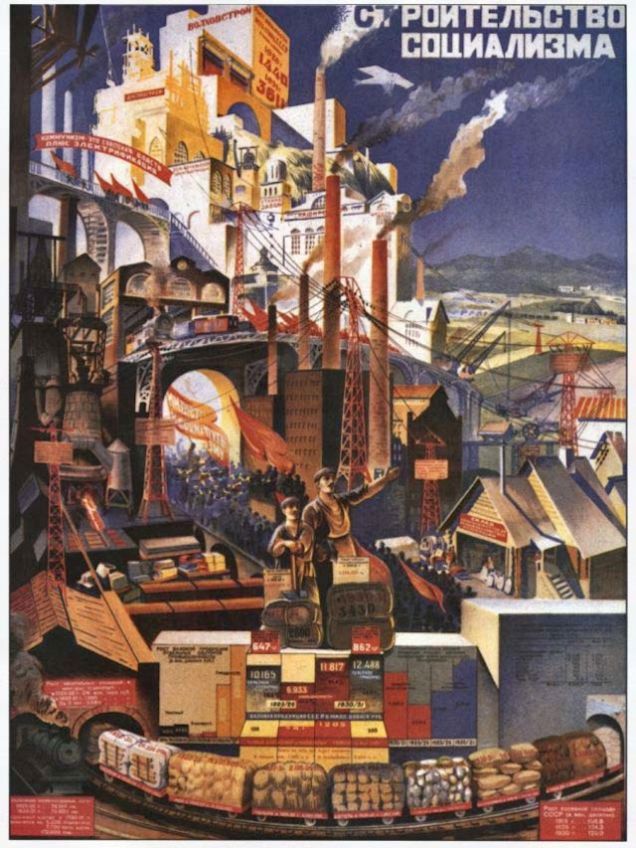 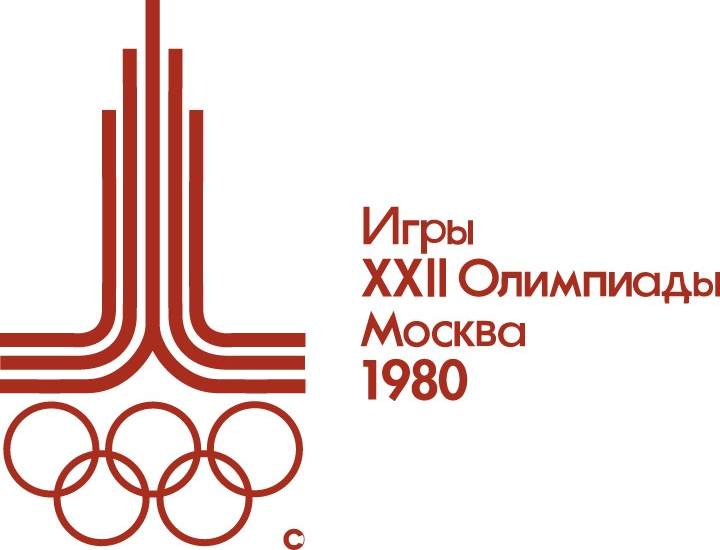 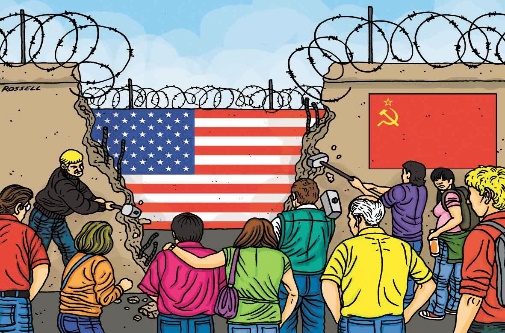 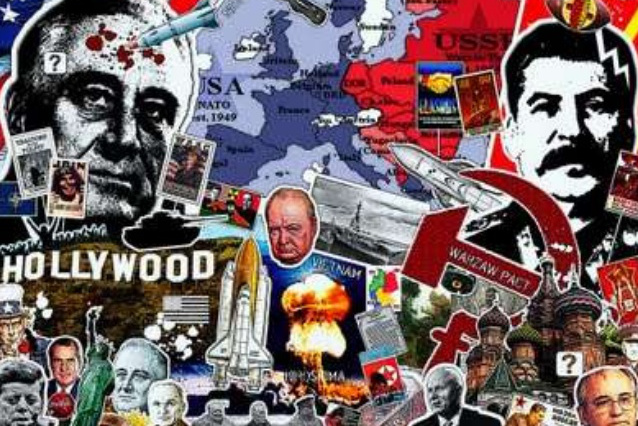 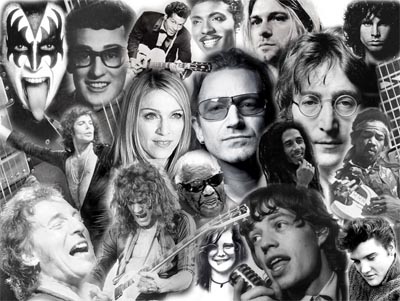 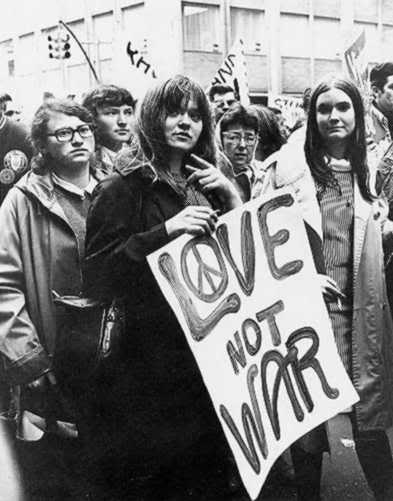 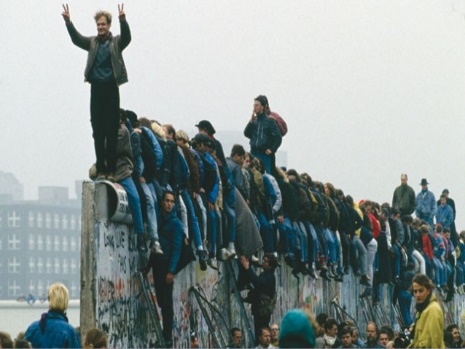 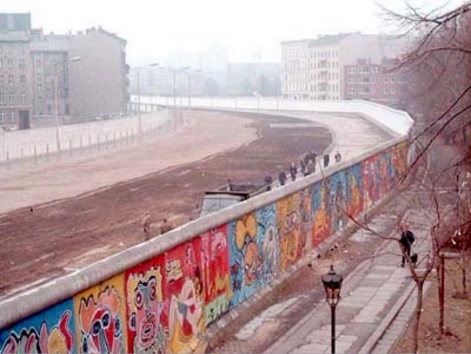 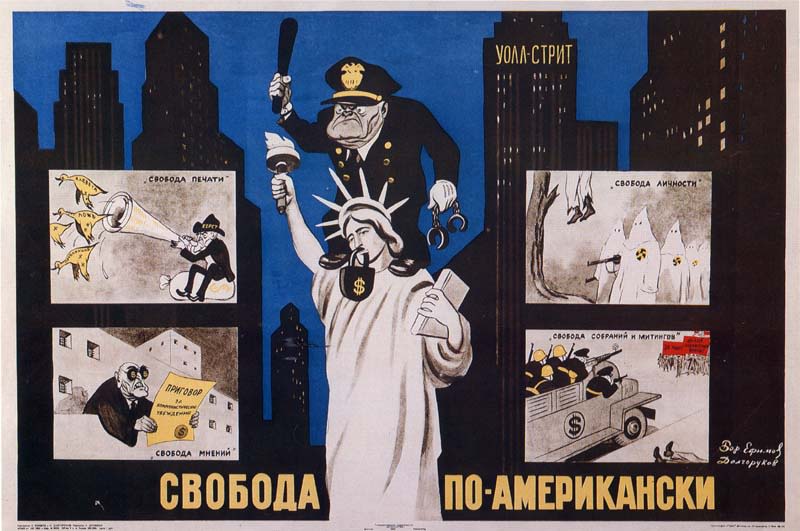 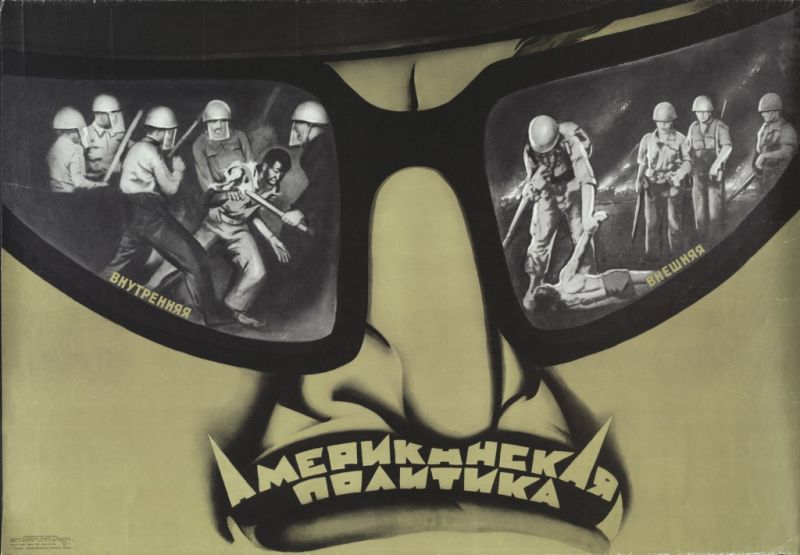 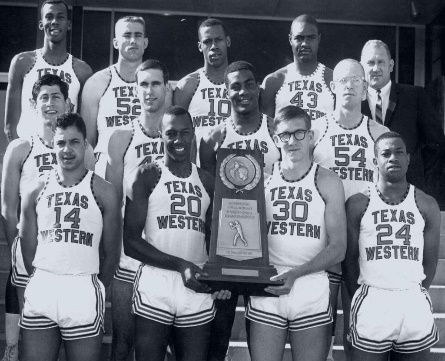 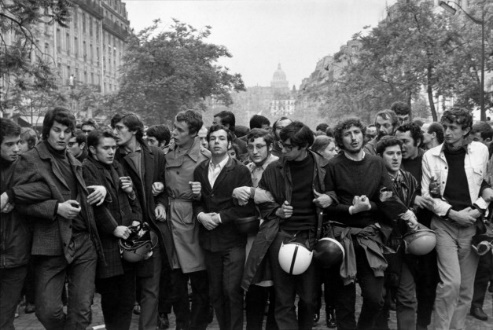 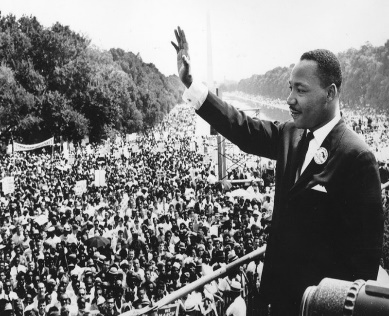 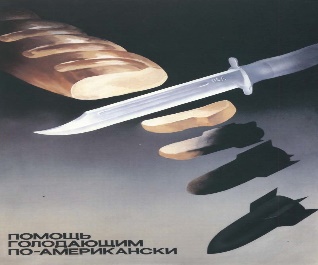